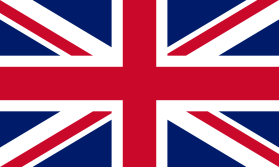 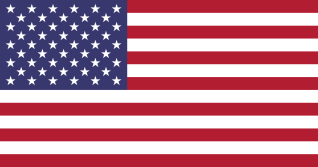 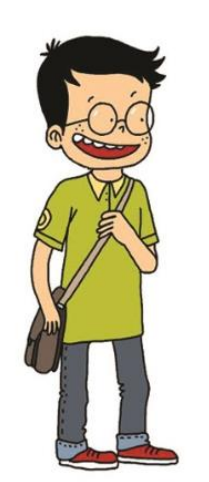 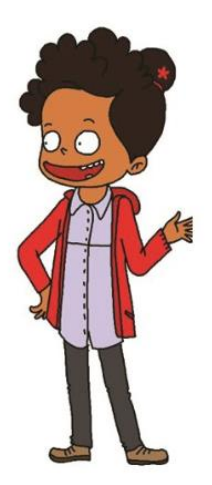 NIVEAU 2
3- My town
3.3- At the kite shop
Step 2
3.2 At the restaurant – Step 2
Tongue Twister
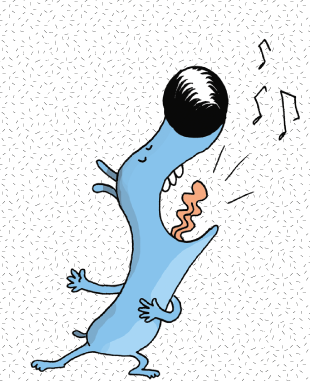 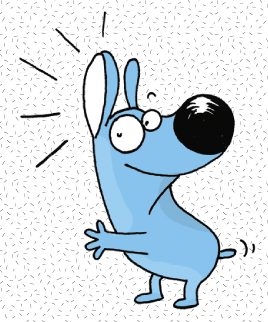 Shut the shutters and sit in the shop.
3.2 At the restaurant – Step 2
What’s missing ?
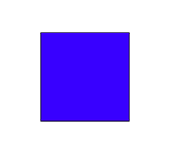 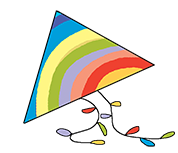 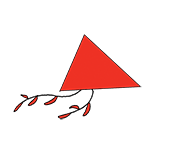 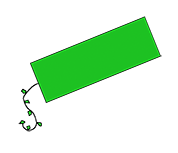 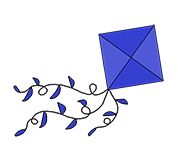 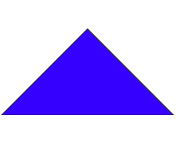 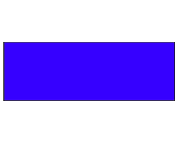 3.2 At the restaurant – Step 2
What’s missing ?
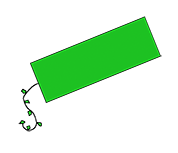 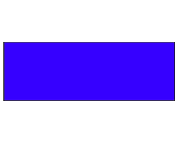 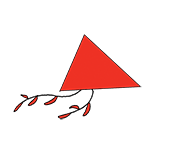 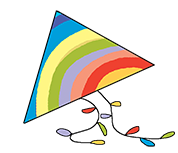 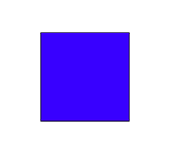 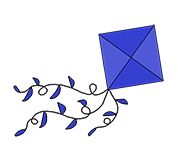 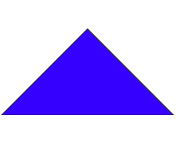 3.2 At the restaurant – Step 2
What’s missing ?
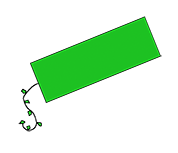 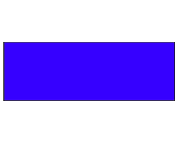 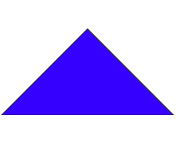 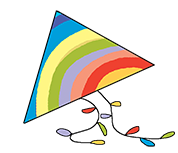 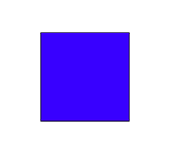 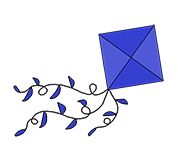 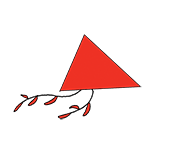 3.2 At the restaurant – Step 2
What’s missing ?
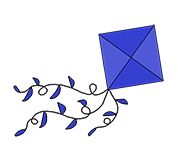 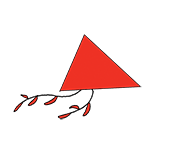 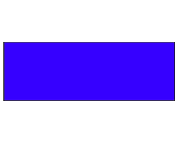 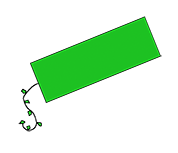 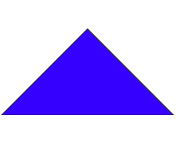 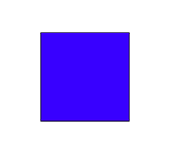 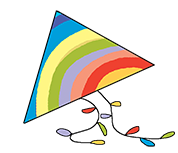 3.2 At the restaurant – Step 2
What’s missing ?
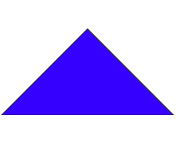 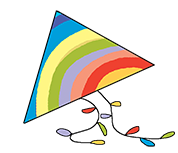 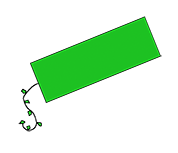 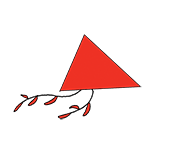 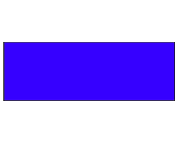 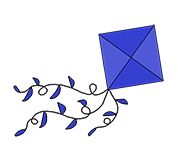 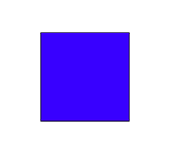 3.2 At the restaurant – Step 2
What’s missing ?
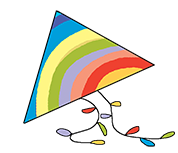 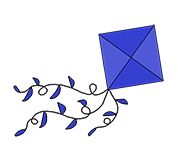 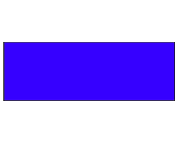 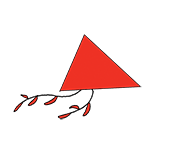 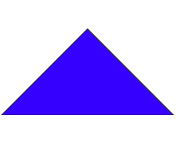 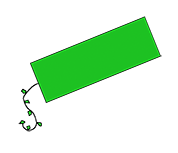 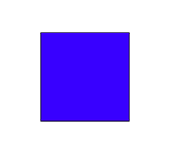 3.2 At the restaurant – Step 2
What’s missing ?
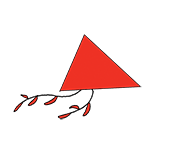 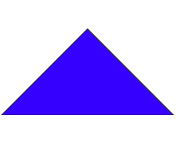 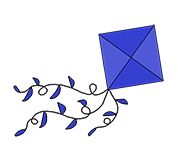 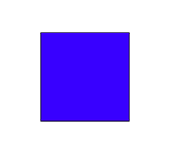 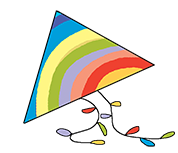 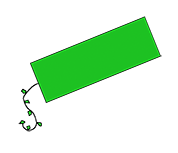 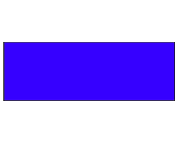 3.2 At the restaurant – Step 2
Listen and click on the right picture.
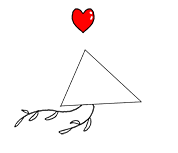 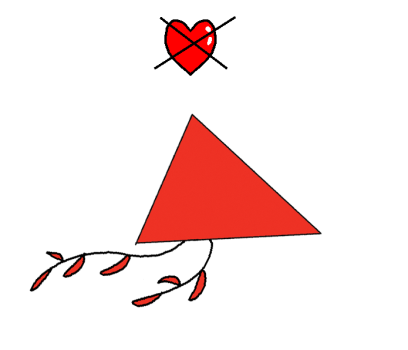 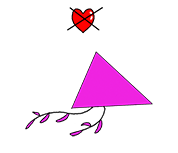 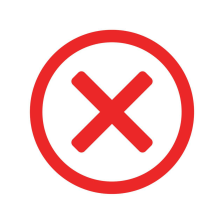 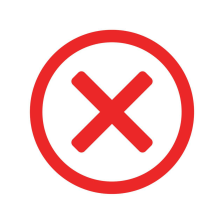 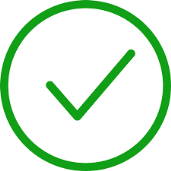 1/6
3.2 At the restaurant – Step 2
Listen and click on the right picture.
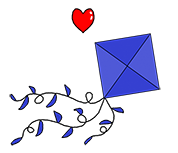 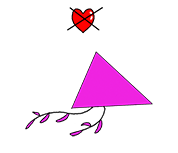 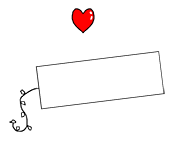 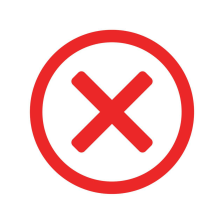 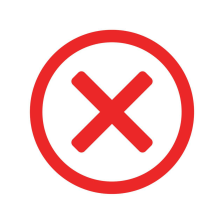 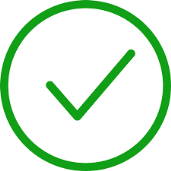 2/6
3.2 At the restaurant – Step 2
Listen and click on the right picture.
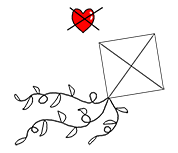 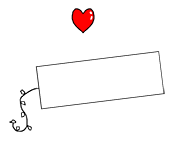 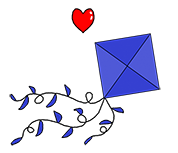 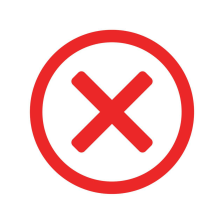 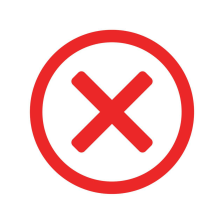 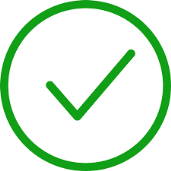 3/6
3.2 At the restaurant – Step 2
Listen and click on the right picture.
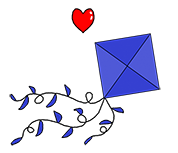 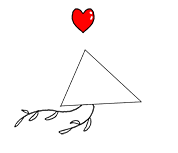 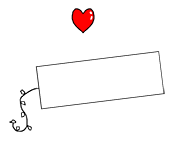 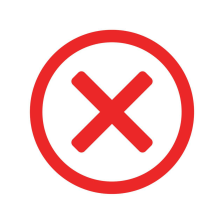 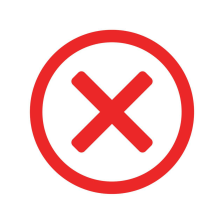 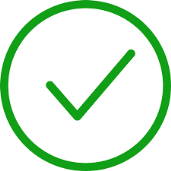 4/6
3.2 At the restaurant – Step 2
Listen and click on the right picture.
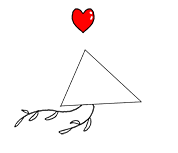 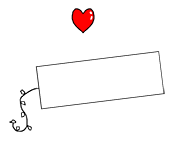 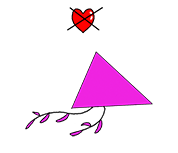 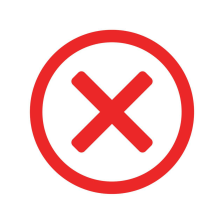 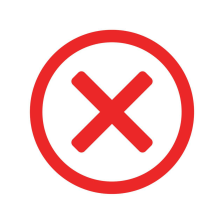 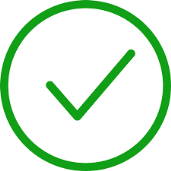 5/6
3.2 At the restaurant – Step 2
Listen and click on the right picture.
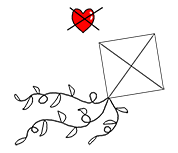 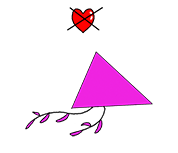 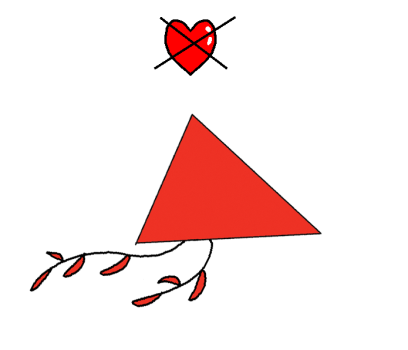 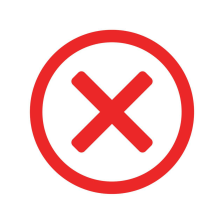 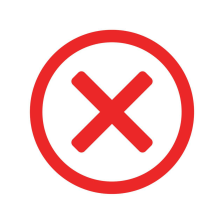 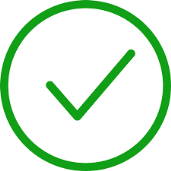 6/6
3.2 At the restaurant – Step 2
Look, listen and focus on what you understand.
3.2 At the restaurant – Step 2
Look, listen and focus on what you understand.
Tom: “Oh! This shop is amazing. There are lots of kites!”
Kite Seller: “Can I help you?”
Lucy: “Yes, we’re looking for kites please!”
Kite Seller: “Great! You’re in the right place!”
Kite Seller: “How many kites would you like?”
Lucy: “One for my sister, one for Tom and one for me!”
Kite Seller: “Ok, 3 kites. What kind of kite would you like? We have everything you want.”
Lucy’s little sister: “I like the rainbow-coloured kite! I want this one!”
Lucy: “I’d like... the striped kite... Oh no, this one! The red triangular kite!”
Tom: “I’d like a green one... I’m not sure if I’ll choose a square kite or a rectangular kite...
What do you think Lucy?”
Lucy: “I prefer the square kite!”
2.1 How do you feel ? – Step 2
Listen and click on the right picture.
I don’t like square kites.
I like blue kites.
I don’t like big red kites.
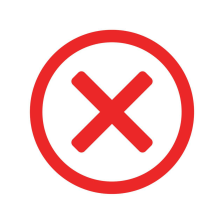 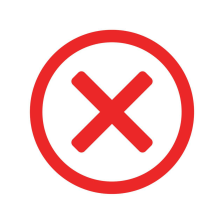 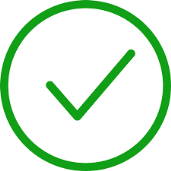 1/4
2.1 How do you feel ? – Step 2
Listen and click on the right picture.
I don’t like big red kites.
I don’t like square kites.
I like triangular kites.
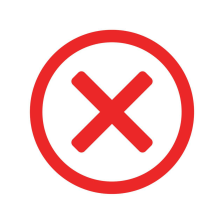 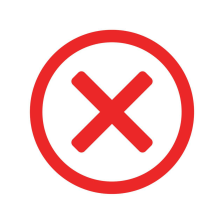 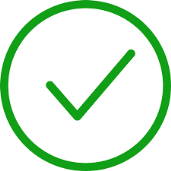 2/4
2.1 How do you feel ? – Step 2
Listen and click on the right picture.
I like triangular kites.
I don’t like square kites.
I don’t like big red kites.
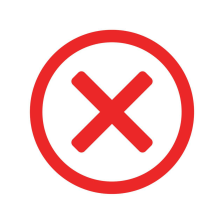 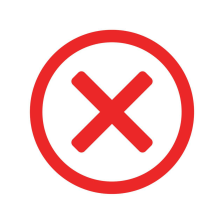 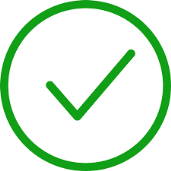 3/4
2.1 How do you feel ? – Step 2
Listen and click on the right picture.
I don’t like big red kites.
I like triangular kites.
I don’t like square kites.
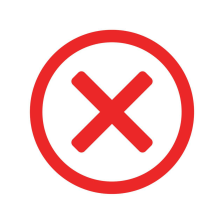 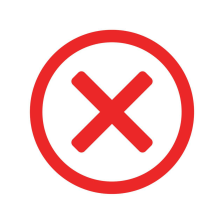 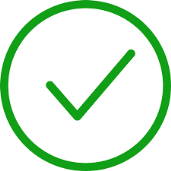 4/4
2.1 How do you feel ? – Step 2
Practise your dialogue.
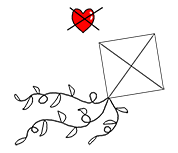 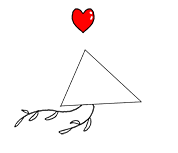 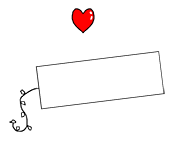 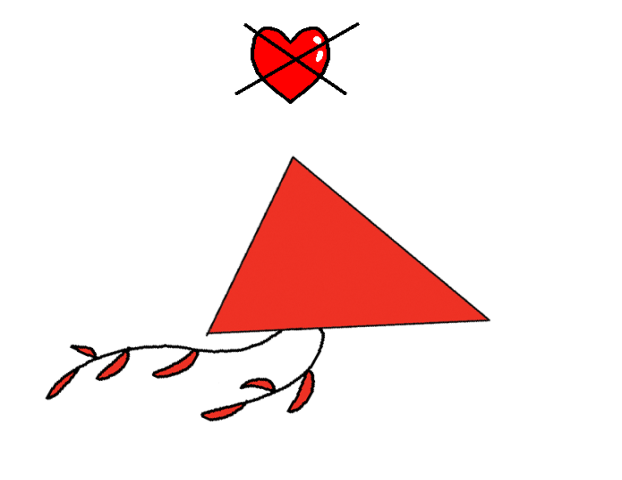 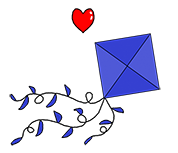 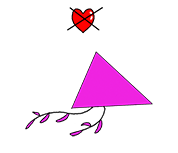 3.2 At the restaurant – Step 2
Listen and click on the right picture.
What would you like ?
A triangular kite.
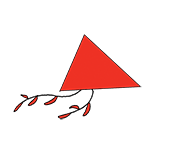 What would you like ?
A red triangular kite, please.
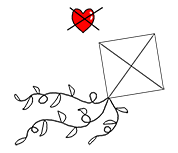 What would you like ?
A rectangular kite, please.
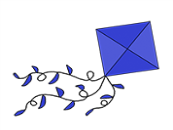 What would you like ?
A square kite, please.
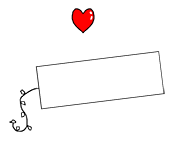 What would you like ?
A blue kite, please.
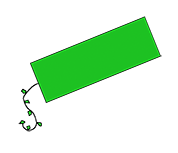 What would you like ?
A green rectangular kite, please.
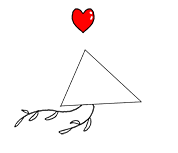 2.1 How do you feel ? – Step 2
What have we learned ?
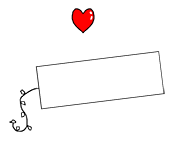 I like rectangular kites.
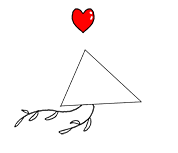 I like triangular kites.
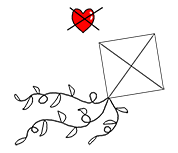 I don’t like square kites.
- What would you like ?
- A rectangular kite, please.
- What would you like ?
- A triangular kite.
- What would you like ?
- A square kite, please.
3.2 At the restaurant – Step 2